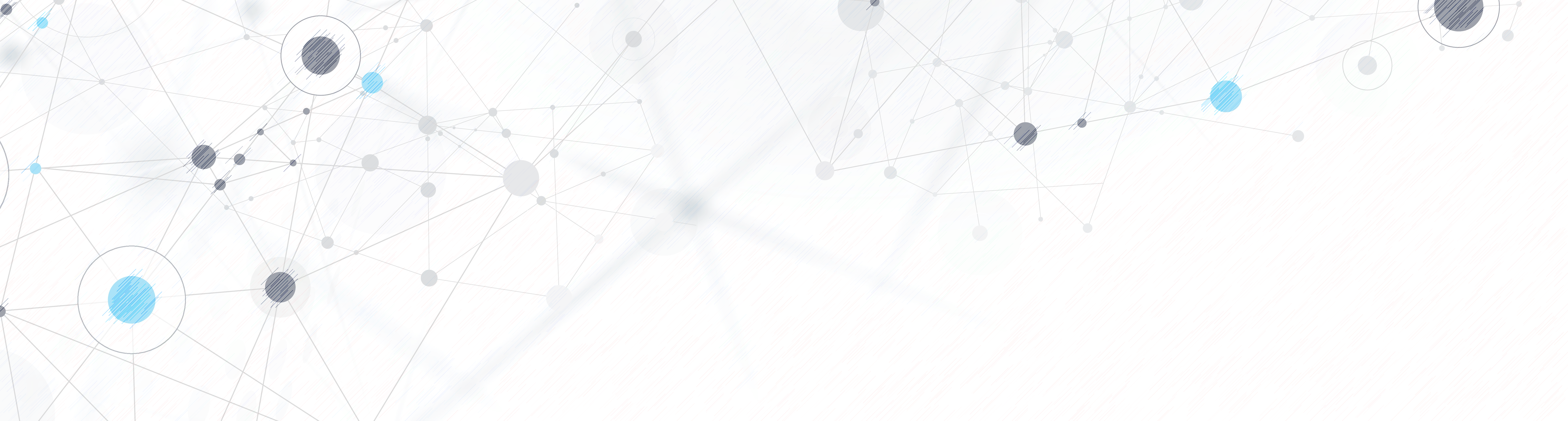 Título Lorem Ipsum
MODELO DE SLIDES
PPGEPS
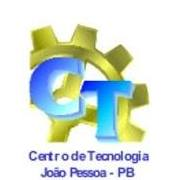 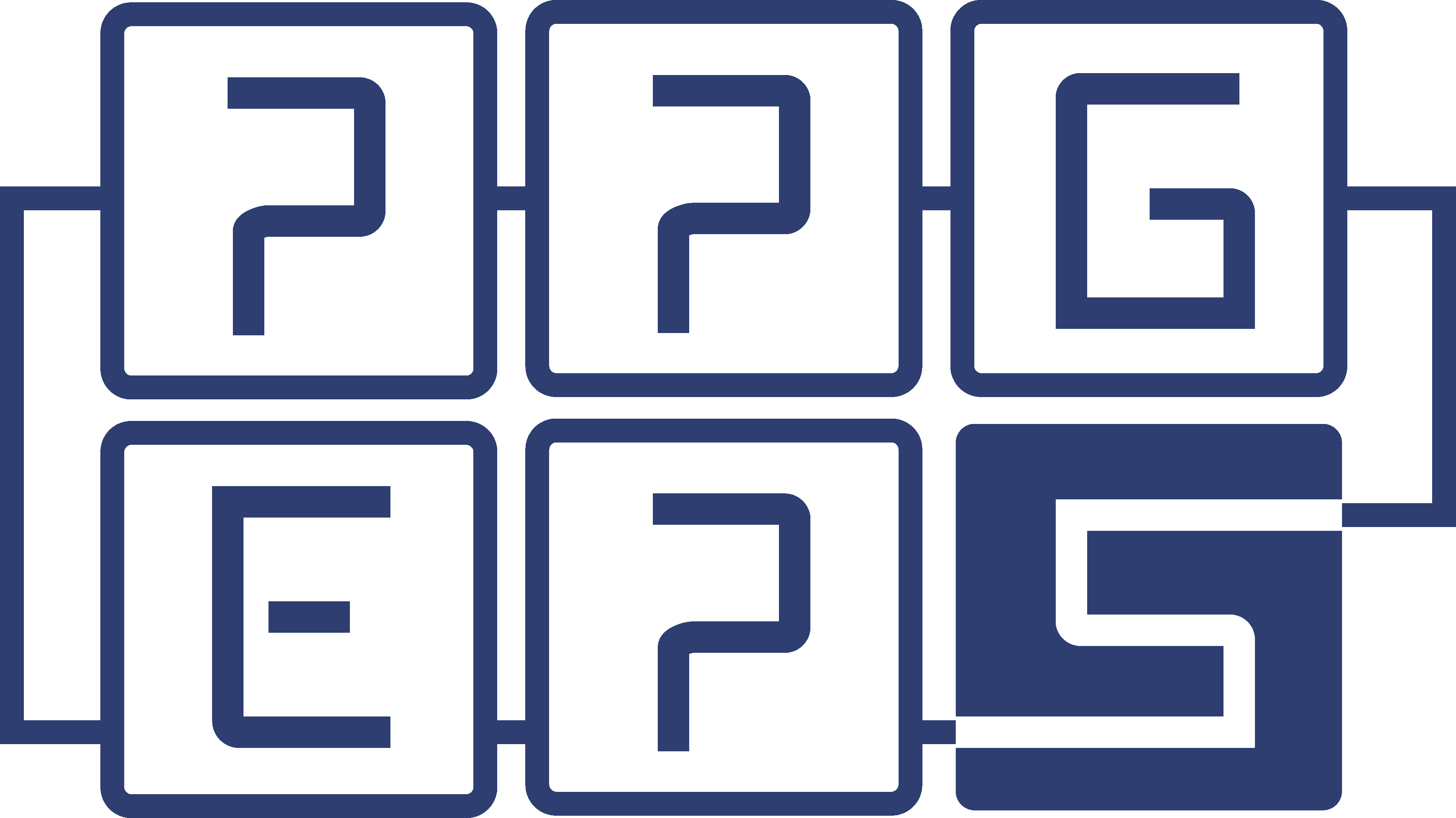 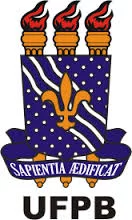